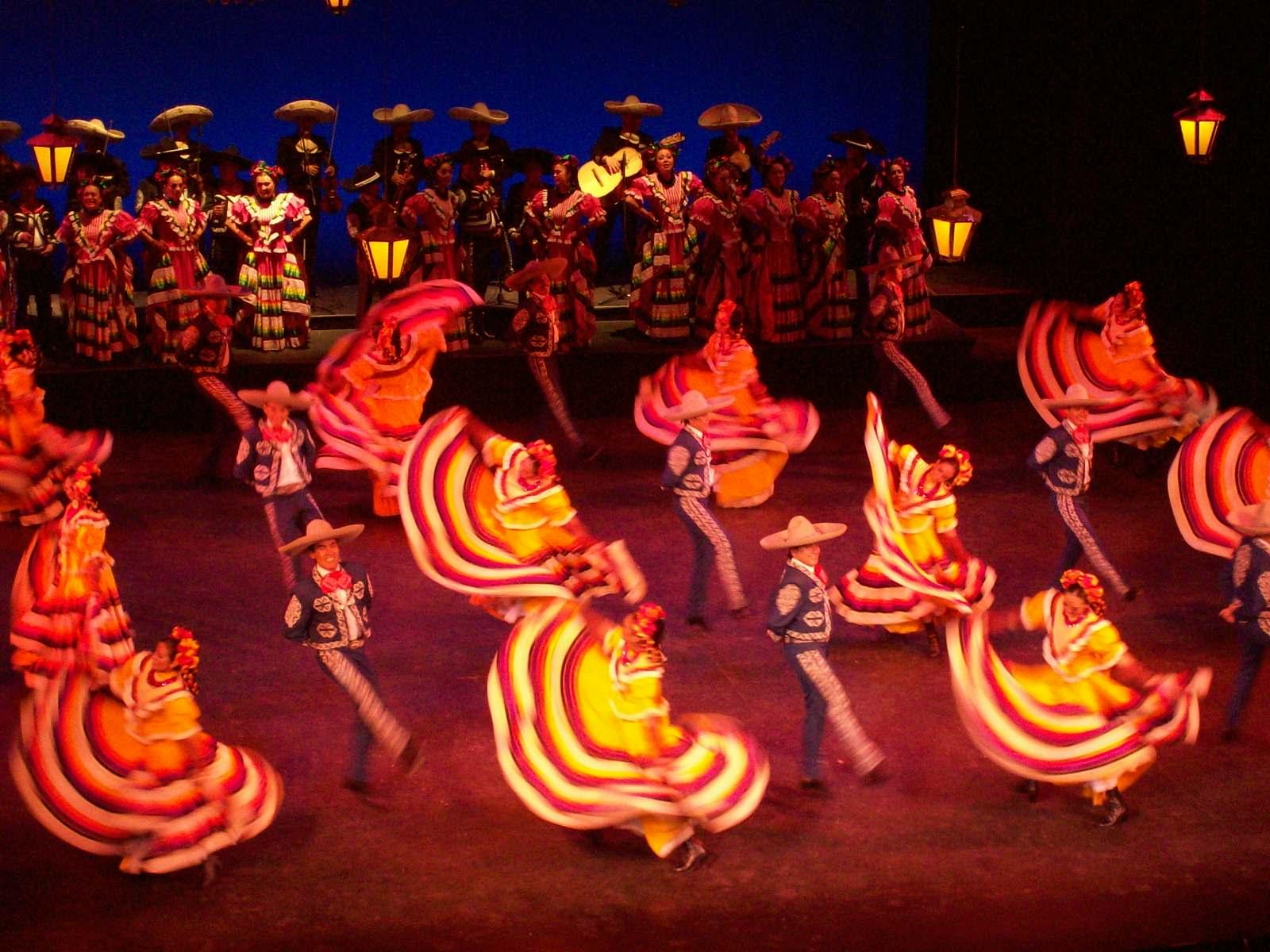 Student Exercises
Para jueves, el 25 de enero, 2018
Nombre:
When writing answers in the note box below, use these codes for accents:
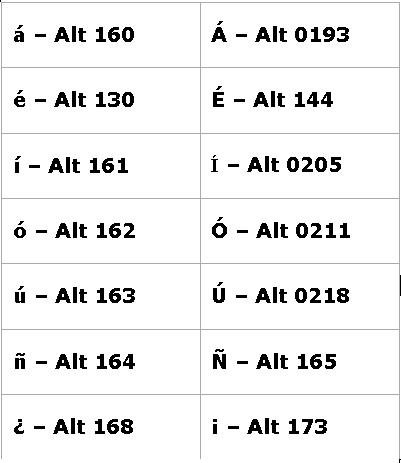 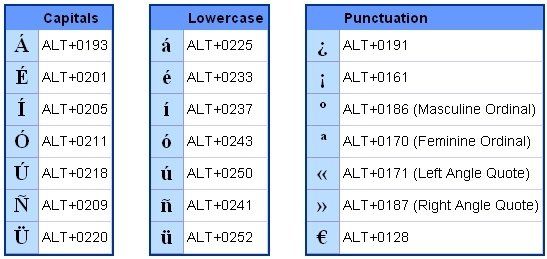 Re-write and translate phrases in the notes below
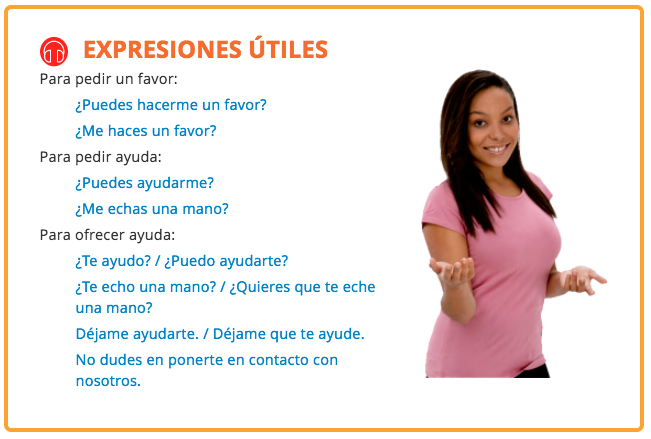 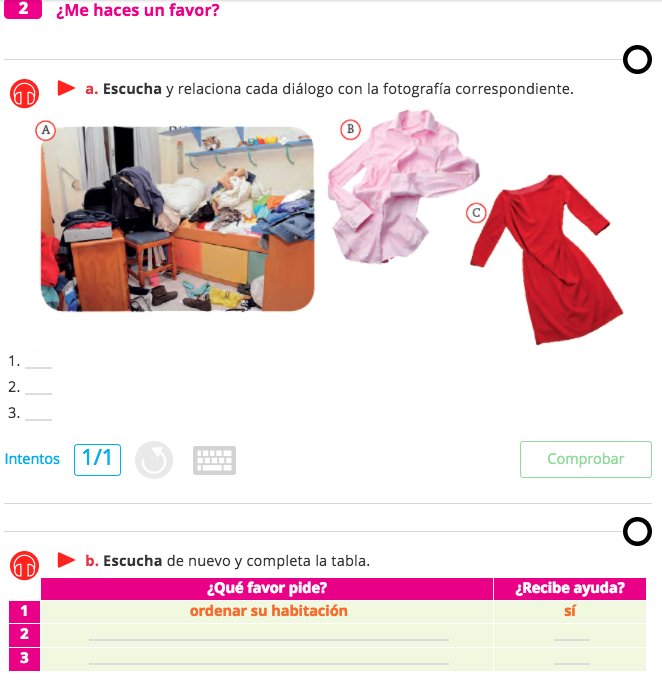 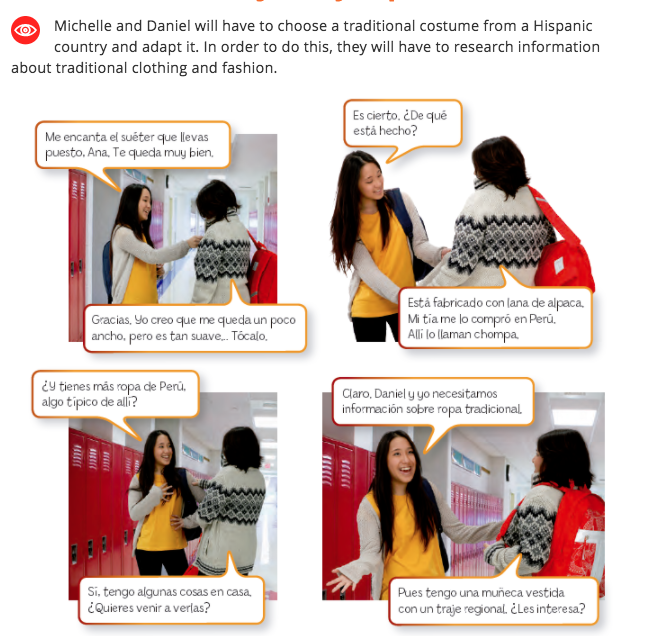 ….  Fill in the text boxes with the correct response based on the previous reading. The responses for Section A are all past participles—hecho, participado, vivido, etc.
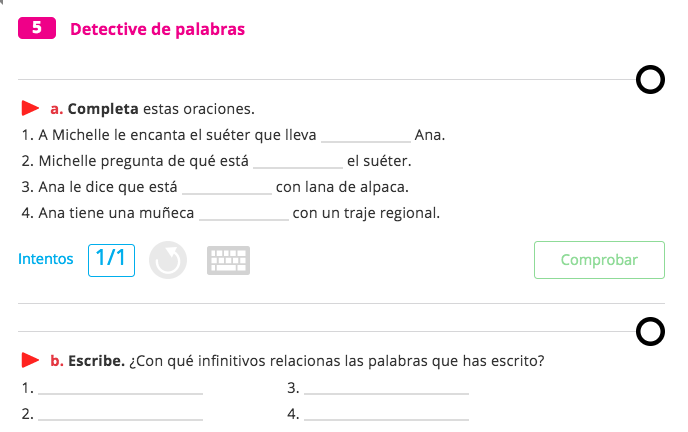 ….
….
….
….
….
….
….
….
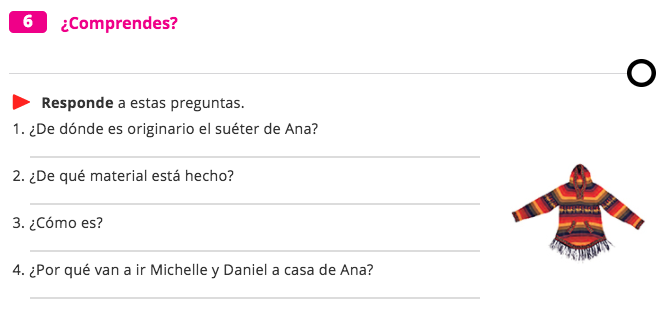 ….
….
….
….
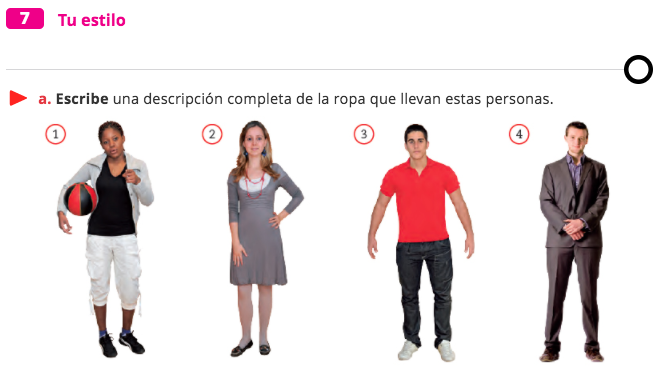 In the notes section…
[Speaker Notes: WRITE HERE….]
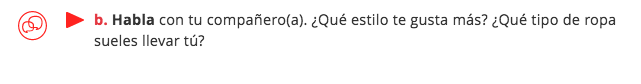 Name your partner and write down their response en espanol in the notes section below….
[Speaker Notes: ESCRIBE AQUí]
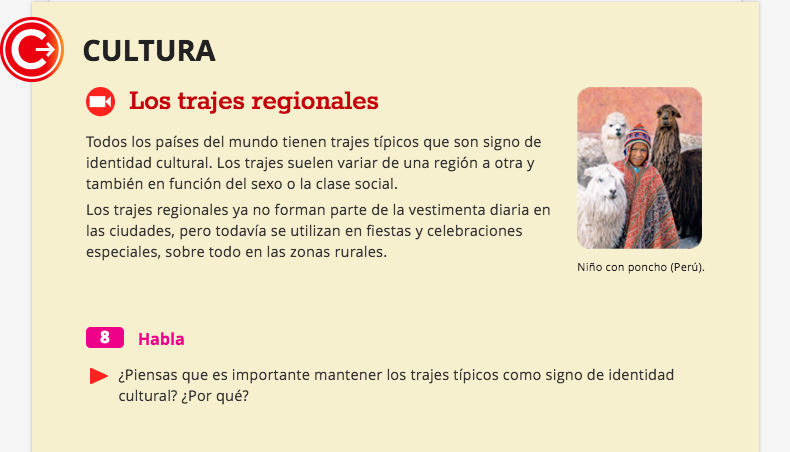 DOL
Please respond with a brief paragraph in the notes section. 4-6 sentences.
[Speaker Notes: Please respond with a brief paragraph in the notes section. 4-6 sentences.]